График на линеарна функција
График на линеарна функција е права. За да го нацртаме графикот, треба да ги најдеме координатите на најмалку две точки на правата. За попрецизен цртеж, добро е да зададеме три точки.
Да ја претставиме функцијата У=2х-3 со граф. Првото множество се вика домен( влез) или дефинициона област, а второто множество кодомен или излез. Ако по некое правило на елементот х кој е елемент на првото множество му придружиме елемент у од второто множество тогаш за х велиме дека е оригинал, а у дека е слика на х или у е вредност на функцијата за елементот х
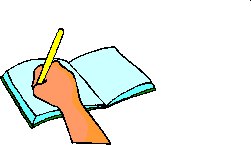 y=f(x)
Тоа симболички го запишуваме
Граф на функцијата у=2х-3
Може да запишеме:
-3 = f(0)
-1= f(1)
1= f(2)
За да го нацртаме графикот на функцијата може прво да ја претставиме шематски (со табела). За х земаме произволни вредности и знаејќи дека правилото за пресликување (функцијата) е У=2х +1 во вториот ред ги добиваме вредностите за у откако вредностите на х ќе ги заменеме во  формулата
Ги означуваме точките во координатен систем и ги поврзуваме за да ја добиеме правата
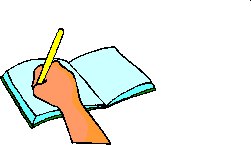 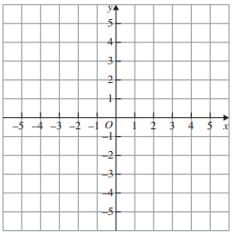 Y=2x+1
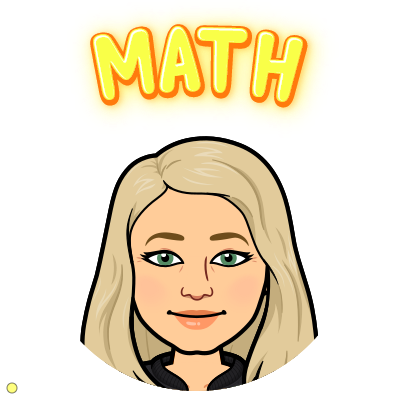 Задача:  Дополни ја табелата со вредности за У=Х+3, а потоа нацртај го графикот.
х
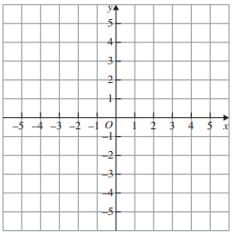 3
4
5
У=Х+3
И двете претходни функции се растечки зошто коефициентите пред аргументот х се позитивни броеви
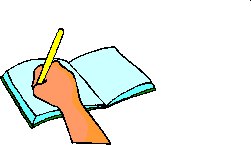 Да разгледаме една задача каде коефициентот пред аргументот х е негативен број
Задача: Да се претстави графички функцијата у=-2х+5
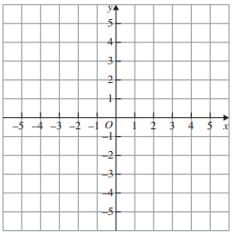 -3
1
5
Y=-2x+5
Забелешка: Во табелата не мора секогаш за вредности на х да се земаат 0,1 и 2 туку се земаат произволни броеви,обично со своите координати да бидат поблиску до координатниот почеток за да може  да се претстават во координатниот систем
Оваа функција е опаѓачка поради тоа што коефициентот пред аргументот е негативен број
Обидете се сами да ја решите задачата:
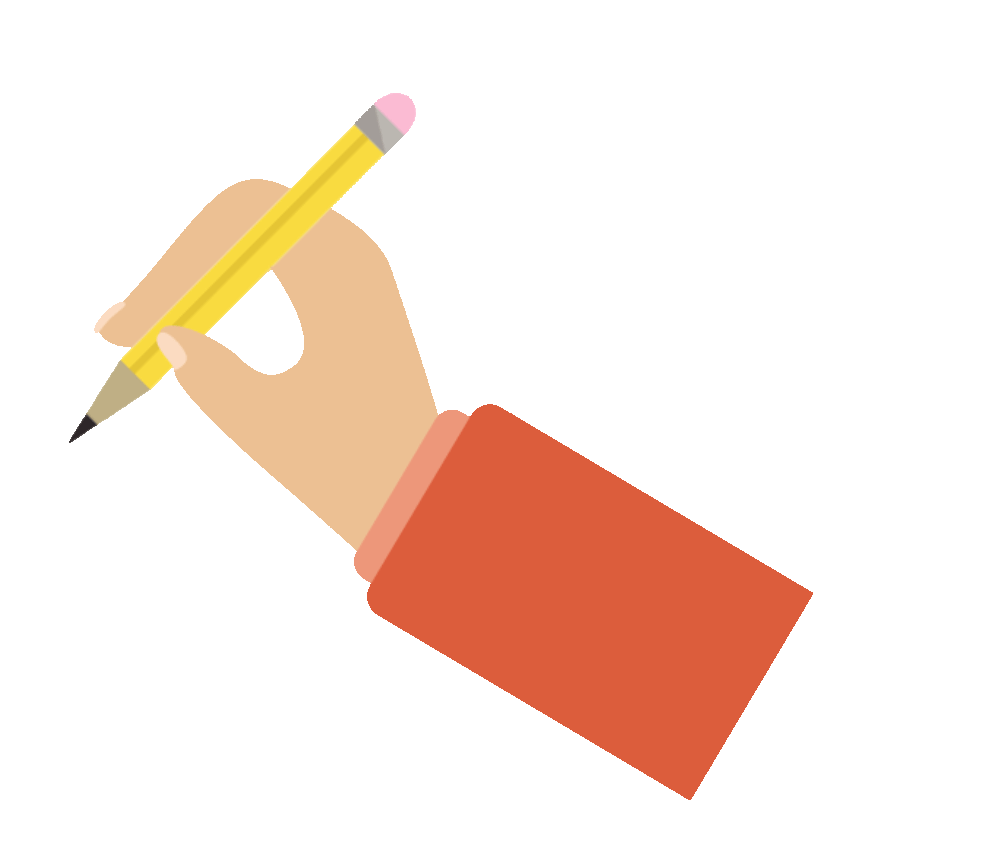 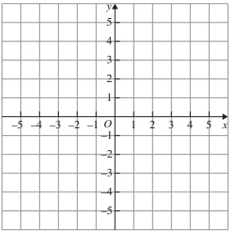 График на функција by Кети Наумоска is licensed under a Creative Commons Attribution 4.0 International License.
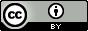